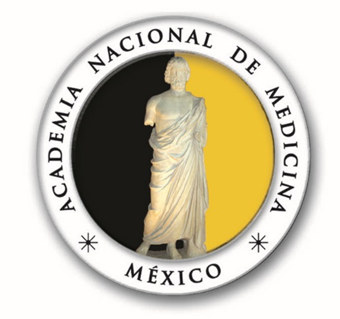 Simposio
REFLEXIONES POR EL CINCUENTENARIO DEL MOVIMIENTO MÉDICO 1964-1965

Introducción

Dr. Norberto Treviño García Manzo

2 de septiembre de 2015
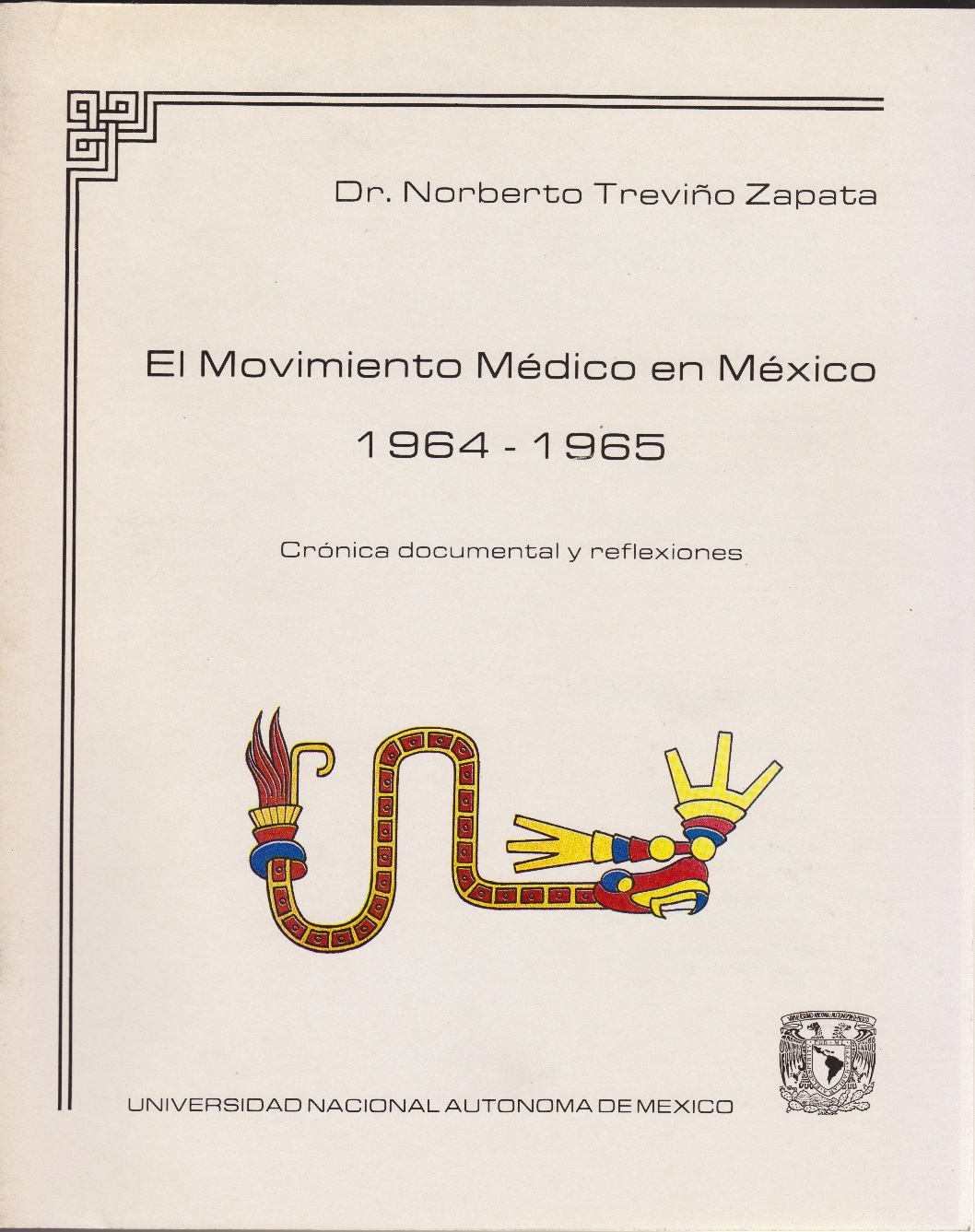 Treviño ZN. El movimiento médico en México 1964-1965. Crónica documental y reflexiones. México: Universidad Nacional Autónoma de México. 1989.
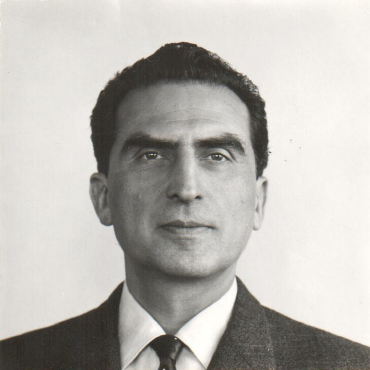 Dr. Norberto Treviño Zapata
(1911-1998)